Lecture 13:UIMS Techniques:Menu trees, Transition Networks, Grammars, Event Languages, HyperTalk, Production systems,Declarative Languages
Brad Myers

 05-830Advanced User Interface Software
© 2013 - Brad Myers
1
Announcements
Office hours
Friday
During Spring Break?
Homework 3 due date
Postpone?
Homework 4 – constraints
Now available
Pick topics
Access the page?
How decide which order?
Some people haven’t picked yet
© 2013 - Brad Myers
2
Overview
The term "User Interface Management System" associated with older systems that represent the dialog of the interface in a formal language. 
Thus, most of the following UIMSs define a special (textual or graphical) language for programming the UI. 
This is primarily only the input from the user to the computer, not the reverse. 
Human-human dialog is symmetric, but not computer-human dialogs 
Original forms were: menu trees, transition networks, grammars, and events. 
Issues: Formal range vs. effective range 
What can conceivably be represented vs. what is convenient and understandable.
© 2013 - Brad Myers
3
Menu Trees
Also called "Dialog Trees" 
Hierarchy of menus 
picture, Olsen  UIMS book, p. 116  (Fig 7:1) (Dan R. Olsen, Jr., User Interface Management Systems: Models and Algorithms, Morgan Kaufmann, San Mateo, CA, 1992.) 
Used in Kasik's "TIGER" UIMS, which was used for years to create Boeing's CAD tools (1982) 
Interface is "command-line style" with menus to choose the keywords 
Prefix 
Operator defines the parameters that will come 
Very large number of commands, e.g. 10 ways to draw a circle 
Special facilities for jumping around the tree, and doing the right semantic actions 
Aborting commands
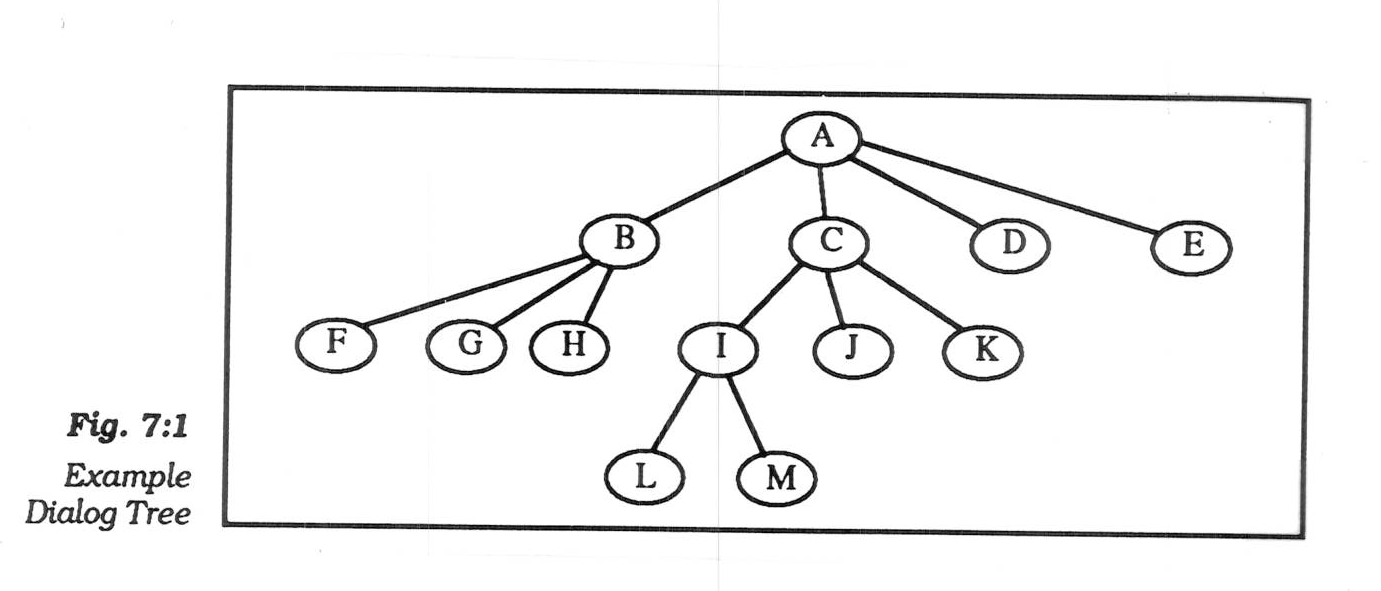 © 2013 - Brad Myers
4
Transition Diagrams
Set of states and set of arcs. 
Probably the earliest UIMS: 
William Newman's "Reaction Handler" in 1968 http://doi.acm.org/10.1145/1468075.1468083
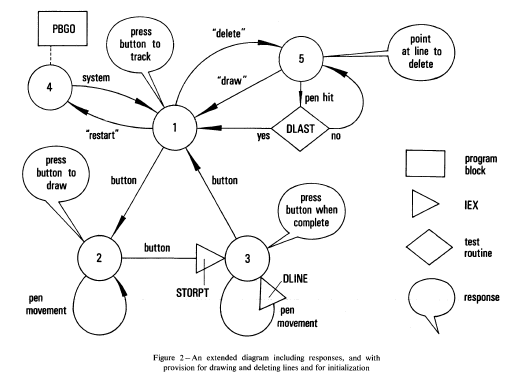 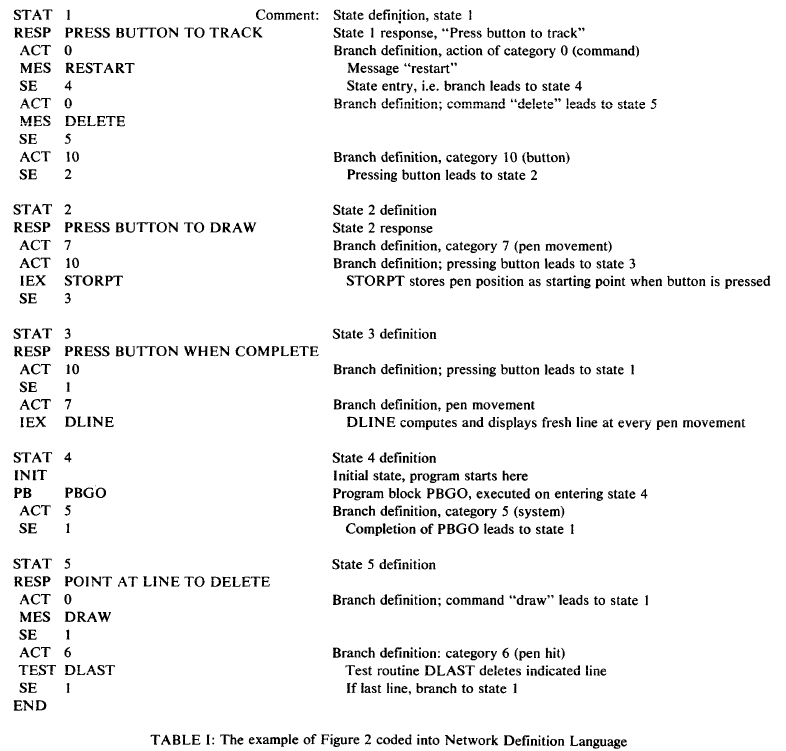 © 2013 - Brad Myers
5
Transition Diagrams, cont.
Simplest form, arcs are user input events. 
arcs can be extended by listing feedback (output) and semantic actions on the arcs 
actions usually written in a conventional language (e.g. C) 
picture, Olsen, p. 37 (Fig 3:1)
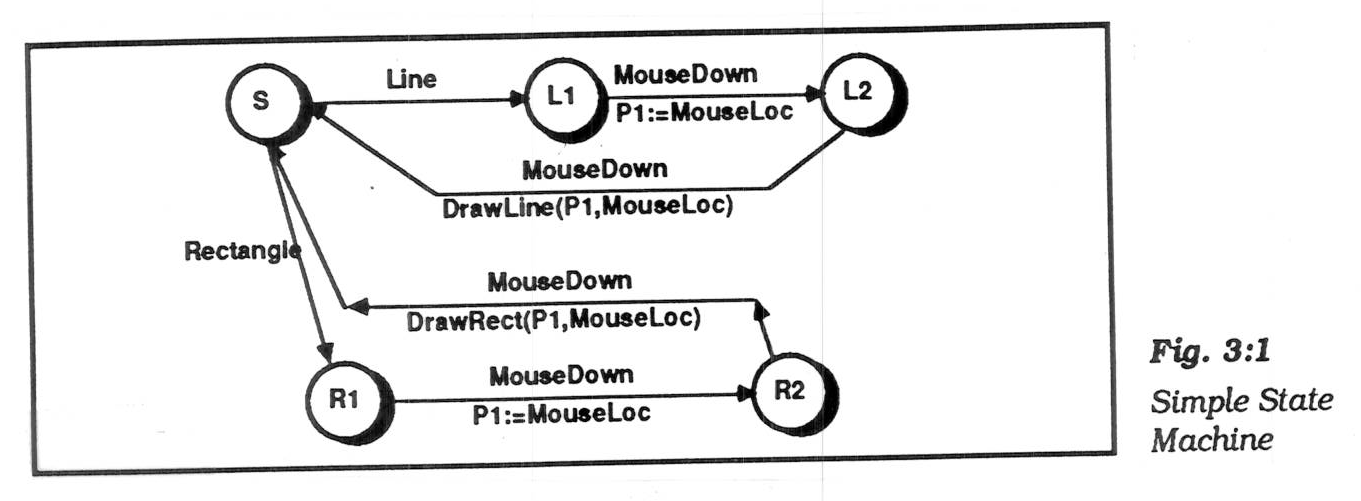 © 2013 - Brad Myers
6
Transition Diagrams, cont.
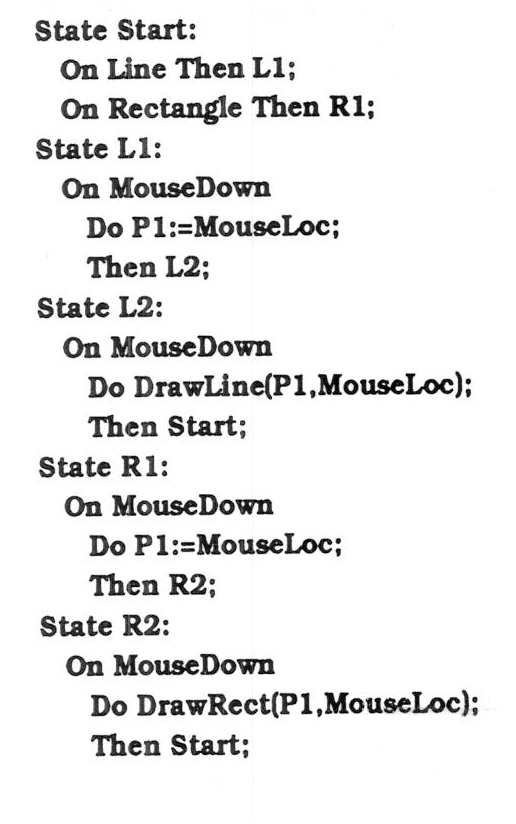 Often, represented textually: 
picture, Olsen p. 38
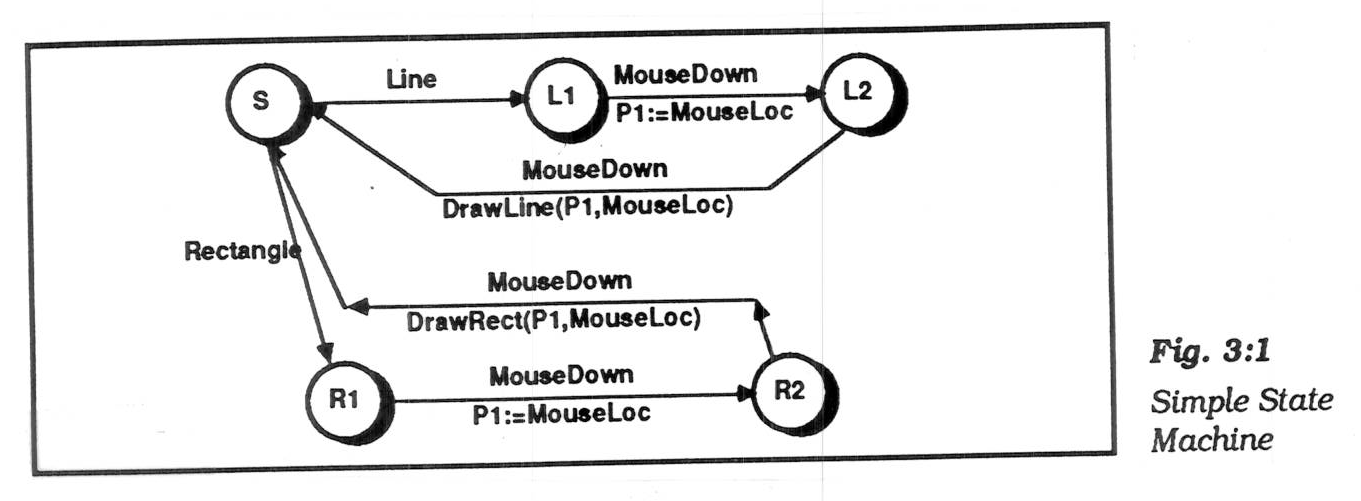 © 2013 - Brad Myers
7
Transition Diagrams, cont.
Sub-diagrams 
To help modularize and simplify large networks 
if call themselves, then "recursive transition network" 
Picture Olsen, p. 41 (Fig 3:4) 
Problem: when to enter and leave the sub-dialog: 
don't want to use up a token
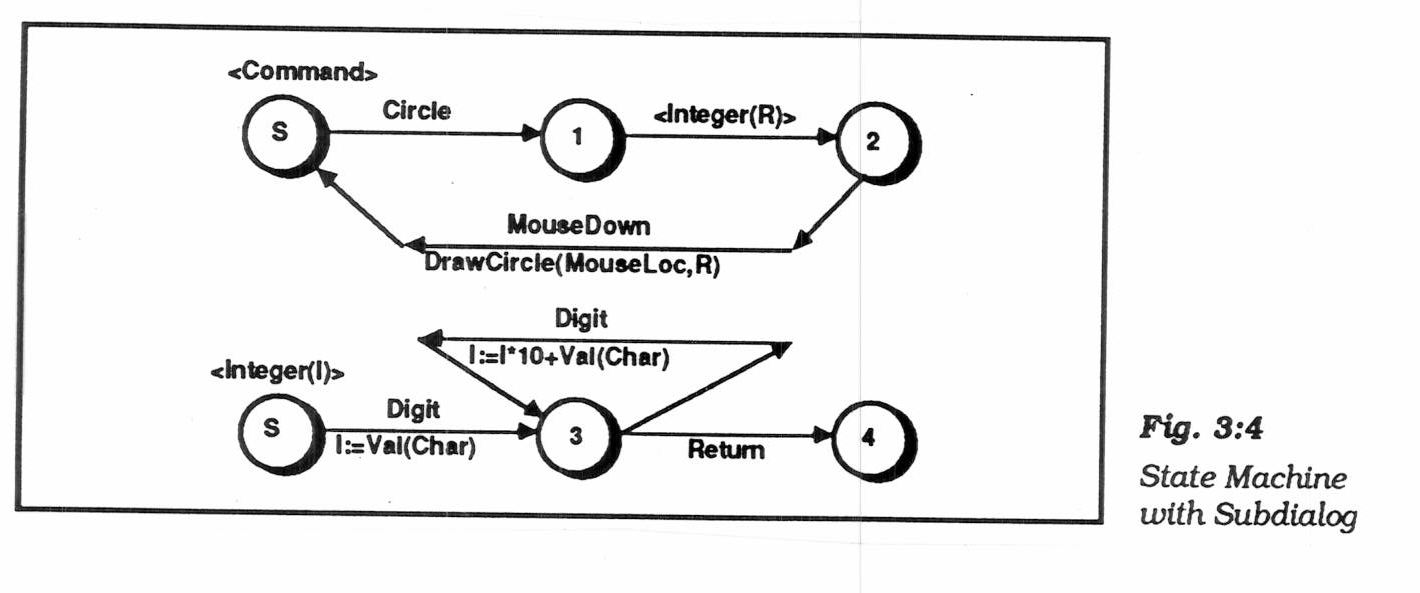 © 2013 - Brad Myers
8
Transition Diagrams, cont.
"Pervasive states" to handle help, abort, undo, etc. 
"Escape" transitions to abort (permanently leave) a dialog 
picture, Olsen p. 53 (Fig 3:11) 
"Re-enter" sub-dialogs for temporary excursions that return to same place. E.g., help, use calculator, etc. 
picture, Olsen p. 55 (Fig 3:12) 
Transitions are taken if no specific arcs from node
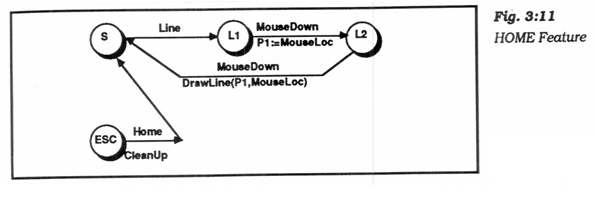 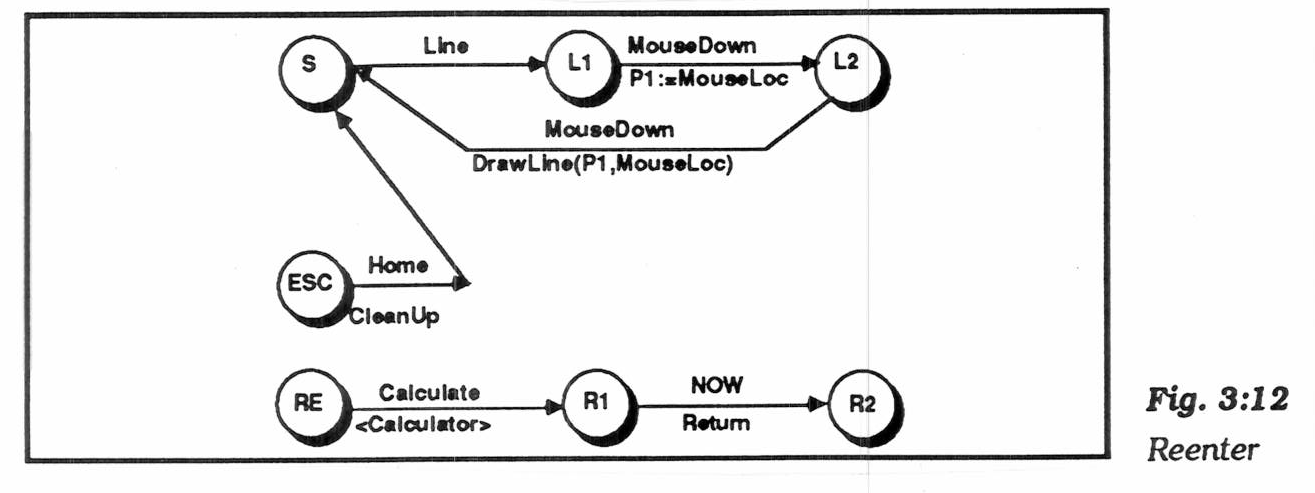 © 2013 - Brad Myers
9
Transition Diagrams, cont.
"Augmented transition networks" 
local variables 
function on arcs can determine transitions 
"guards" determine whether transition is legal 
"conditional transitions" calculate where to go 
picture, Olsen p. 57 (Fig 3:14) 
upgrades the power to context-free-grammar
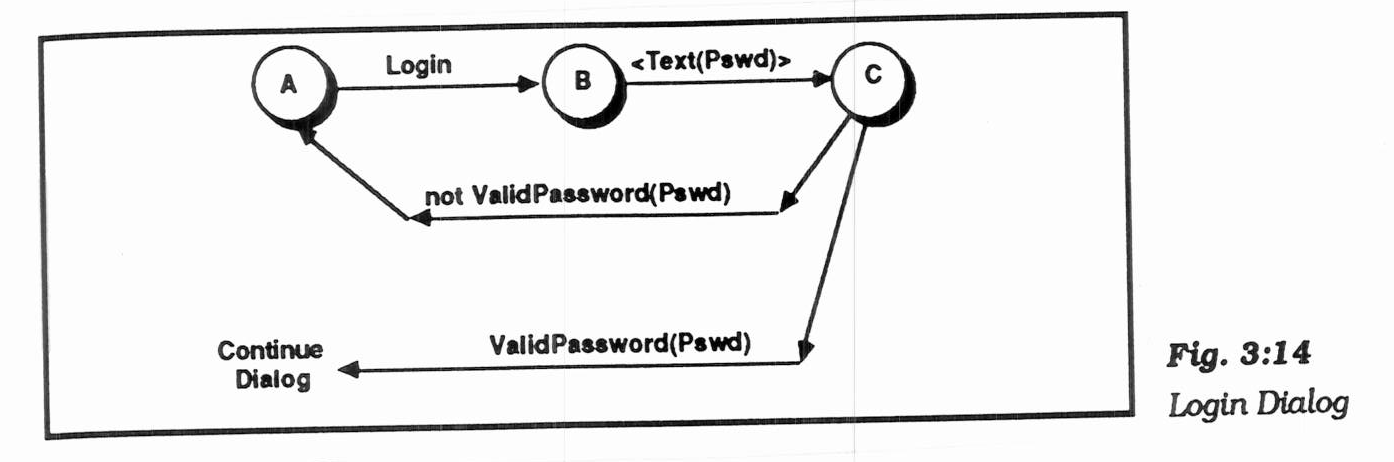 © 2013 - Brad Myers
10
Transition Diagrams, cont.
Transition Networks, in general, used in various UIMSs: 
Research: Newman's "reaction handler", Jacob's RTN, Olsen's "Interactive Pushdown Automata", Stephen Oney’s Euclase, etc. 
Commercial: IDE's RAPID/USE,Virtual Prototypes's VAPS 
VAPS uses spreadsheet interface to the ATN 
Pictures
© 2013 - Brad Myers
11
Transition Diagrams, evaluation
Good 
Make explicit the interpretation of all events in each state 
Emphasize the temporal sequence of user and system actions (unlike grammars) 
Natural and easily understood if small 
easy to teach, learn, and read 
Appropriate for some parts of GUIs: widget behaviors, dialog box transitions, etc. 
May be appropriate to model transitions around web sites
© 2013 - Brad Myers
12
Transition Diagrams, evaluation
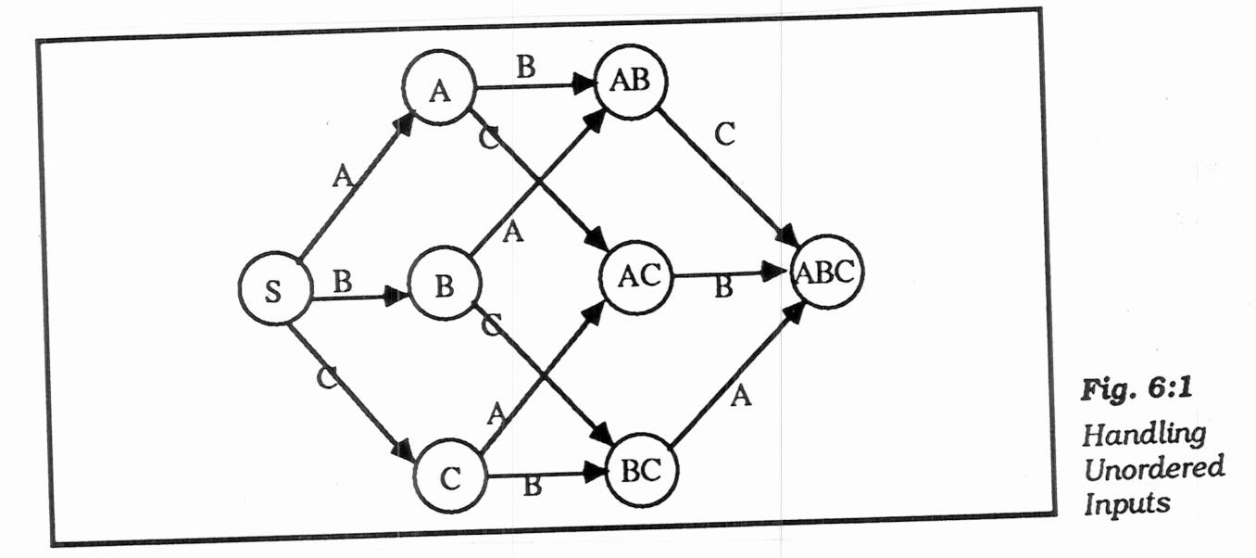 Bad 
Does not scale:150 commands with3 or 4 states each 
explosion of lines andstates for normal interfaces: "maze of wires" 
unordered inputs 
picture, Olsen p. 91 (Fig 6:1) 
Textual form is like GOTO-based assembly language 
Communication through global variables 
Doesn't handle GUI mode-free style well 
What to do with un-specified input? crash, ignore input 
Doesn't address output
13
© 2013 - Brad Myers
Grammars
Context-free grammars good for describing textual dialogs which have a formal syntax. 
“BNF” for languages (Backus–Naur Form)
alphabet of symbols 
sentences - legal sequences of symbols 
language - set of all legal sentences 
grammar - set of terminals, set of non-terminals, set of productions, start symbol 
context-free-grammar: all productions of the form <a> ::= B where <a> is a single nontermimal, and B is a non-empty string of terminals and/or non-terminals
© 2013 - Brad Myers
14
[Speaker Notes: Stopped here]
Grammars, cont.
Example: syntax of Lisp floating point numbers: 
picture, Lisp book, p 17 
Non-terminals, terminals. Listed in order. 
Iteration by recursion, unless support *, + 
Essentially the same power as STNs, certainly ATNs. 
Eliminates the need to specify a lot of states as in STN 
Attach semantic actions to the parsing of non-terminals 
But not clear when processed: bottom-up or top-down 
Used in only a few UIMSs: 
Olsen's "SYNGraph" 
special features for Undo and Cancel (Rubout) 
others using YACC+LEX
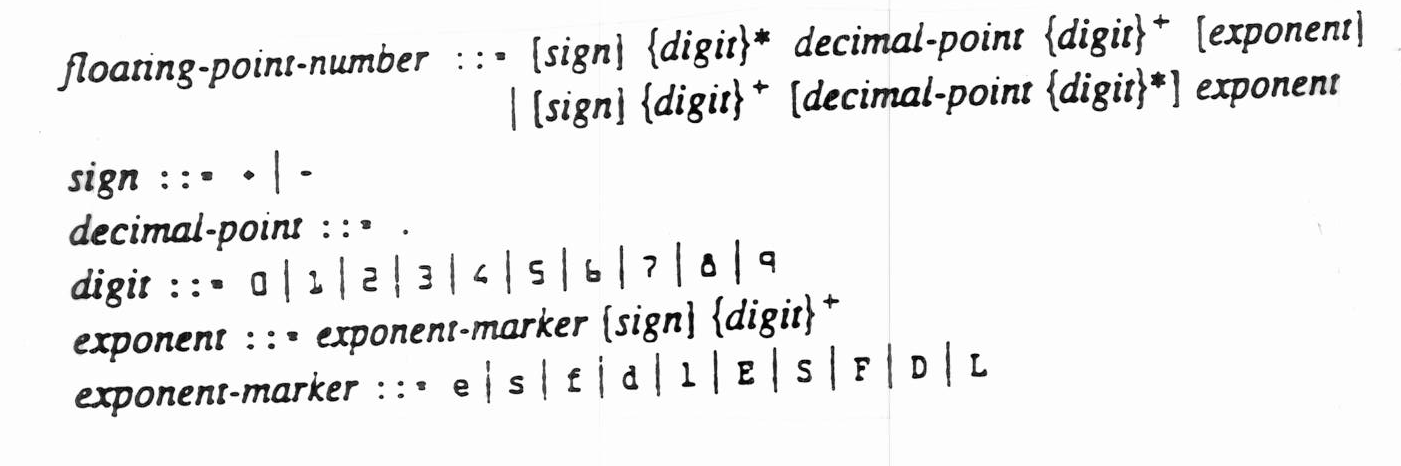 © 2013 - Brad Myers
15
Grammars, evaluation
Good 
Handles complex dialogs 
Handles both lexical and syntactic levels 
Bad 
Unintuitive for developer 
Hard to know where to attach semantic actions 
Bad error recovery: can't push forward looking for ";" 
Doesn't address output 
Doesn't handle GUI mode-free style well
© 2013 - Brad Myers
16
Event Languages
Since get a stream of events from window manager, design a language where receiving events is the central paradigm. 
Central theme: interface designed in terms of input events and visual objects, not internal states (modes) and syntax 
Designed to handle multiple processes: 
Multiple input devices at the same time 
Multiple interaction techniques
© 2013 - Brad Myers
17
Event Languages, cont.
Event Languages have 
Events: any action from the user or program 
input events: leftdown 
synthetic to control the program: modeDrawingLine 
usually have parameters, such as (X,Y) of event 
Event handlers: procedures to process events 
have an event that starts them and code that is executed. 
Code can compute, interface with the application, generate new events, change internal state, etc. 
Computation is arbitrary, so event languages have full power.
© 2013 - Brad Myers
18
Event Languages, cont.
Sometimes called "production systems" since are similar to AI systems with "if -- then --" rules. 
Distinction: Where events are qualified with the object performed over. 
Examples: 
Cardelli's Squeak (C) 
textual language for communicating with mice 
Flecchia & Bergeron's ALGAE (Pascal) 1987 
Hill's SASSAFRAS & ERL (lisp) 1986 
HyperCard's HyperTalk 
Martin Frank's EET
© 2013 - Brad Myers
19
Event Response Language (ERL), in "Sassafras”
Hill RD. Supporting Concurrency, Communication and Synchronization in Human-Computer Interaction -- The Sassafras UIMS. ACM Transactions on Graphics. Jul, 1986 1986;5(3):179-210.
list of rules: condition -> action 
conditions: name of an event + list of flags or just a list of flags. 
action: 
flags to raise |
 events to send !
assignments <-
© 2013 - Brad Myers
20
Sassafras, example rules
1. MouseDown waitingForLine ->
   StartLine.X <- MouseDown.X
   StartLine.Y <- MouseDown.Y
   StartLine!
   lineDragging |
2. MouseDown waitingForCircle ->
   CircleCenter.X <- MouseDown.X
   CircleCenter.Y <- MouseDown.Y
   CircleCenter!
   circleDragging |
3. MouseUp circleDragging ->
   EnterCircle.X <- MouseUp.X
   EnterCircle.Y <- MouseUp.Y
   EnterCircle!
   waitingForCircle |
© 2013 - Brad Myers
21
Sassafras, example rules
Note that CircleCenter! stores the center for EnterCenter 
Another example (unordered inputs):Command getCmd -> cmd |Argument getArg -> arg |- - - cmd arg -> Process!waitProcessing |DoneProcessing waitProcessing ->   getCmd |   getArg | 
Note that more than one rule may fire
© 2013 - Brad Myers
22
HyperTalk in HyperCard(about 1988)
Define scripts to be executed on events 
Attempts to be "English-like" but is a real programming language:on mouseUp   global PreviousName   put field "Name" into PreviousName   PurgeNameend mouseUpon PurgeName   put "???" into field "Name"end PurgeName 
"real" and synthetic events like Sassafras 
Always interpreted, so was slow
© 2013 - Brad Myers
23
HyperTalk, cont.
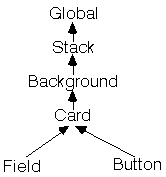 Scripts can be associated with buttons, fields (text editing), cards, backgrounds, stacks, and global. Events given to the most specific first
© 2013 - Brad Myers
24
Martin Frank's "Elements, Events & Transitions" (EET) Model
PhD, 1996, Georgia Tech 
Define scripts to be executed on events 
Per object, rather than global, handlers (like HyperTalk)
© 2013 - Brad Myers
25
EET
"Transitions" happen on events:Transition PropertiesButton.pressed(){  PropertiesWindow.mapped := 1;  PropertiesButton.enabled := false;}Transition PropertiesCancelButton.pressed(){  PropertiesWindow.mapped := 0;  PropertiesButton.enabled := true;}
© 2013 - Brad Myers
26
EET
Can be conditional on values of events:Transition(*.isSelectable=="true").pressed(){  self.color := "red";} 
this transition invoked whenever a "press" event occurs on an element which has an "isSelectable" attribute with value equal "true" 
operates on all items of set that it applies to
© 2013 - Brad Myers
27
EET
"Implicit" events generated for parameter values changing, lists change size, etc. 
for objects created, deleted or attributes changedTransition bb.changed(string attr == "selectedPins",                         int NewLength != 2){  connectButton.enabled := false;}Transition bb.changed(string attr == "selectedPins",                          int NewLength == 2){  connectButton.enabled := true;} 
button is enabled whenever the list in the bb element's selectedPins attribute is have length = 2 
like "active variables" 
can implement a form of constraints
© 2013 - Brad Myers
28
EET
Programmer can "throw" events explicitlyTransition ((*.isAButton=="true") &&             (*.status =="enabled")).released(){  throw self.invoke();} 
+ Advantage over ERL: events on objects, like HyperTalk 
- Difficult to figure out meaning of the transitions (when they will fire) 
- Flow of control hard to program and read
© 2013 - Brad Myers
29
Event Languages, in General
Implementation: can be expensive if test every rule 
Can hash off input events 
Bit vector for flags so test if applicable is fast
© 2013 - Brad Myers
30
Event Languages, Evaluation
+ Seems more natural for GUIs 
+ Can handle multi-threaded dialogs 
+ Greater descriptive power [Green86] 
Because conditions match any values for the unnamed states 
+ More direct since deals with graphics and their events 
- Difficult to write correct code since flow of control not local 
- Hard to specify syntax: need to use synthetic events or flags 
- Need to learn a new programming language 
- Hard to understand code when it gets large 
Where is the handler for this message? 
- Little (no?) separation UI code from application code 
- Still communicating through global variables and semantics has to store temporary information 
- Often no modularization: events and flags are global 
- May not be good for recognition-based UIs of the future
31
© 2013 - Brad Myers
Combined approach:Jacob's event+ATN system
[Robert J.K. Jacob, "A Specification Language for Direct Manipulation Interfaces," ACM Transactions on Graphics, Oct, 1986, vol. 5, no. 4, pp. 283-317.] 
Interfaces are highly moded, in that mouse button will have different actions in different places, and depending on global state 
but modes are highly visible and very quick 
Conventional ATN for DM would be large, regular and uninformative 
also, remembered state in each widget, e.g. partial file name, item awaiting confirmation, etc. 
so "co-routines" are appropriate: suspended and resumed with remembered state 
Define "interaction objects" that internally are programmed with state machines 
"Events" are high level tokens, including location 
All active interaction objects define event handlers and "executive" chooses the correct handler based on input event. 
Evaluation: fundamentally, programmers generally prefer to program using textual languages.
© 2013 - Brad Myers
32
Declarative Languages
For dialog boxes, forms and menus, just list the contents 
But need to also list a lot of properties for each field 
Used by
CMU's COUSIN system (~1985), and 
Apollo's Domain/Dialog (later HP/Apollo's Open Dialog) ~1985-87.
Html forms (to some extent)
Goals: 
less overall effort 
Better separation UI and application 
Multiple interfaces for same application 
Consistency since UI part uses same package
© 2013 - Brad Myers
33
Declarative Languages, cont.
UI and application interface through "variables" 
Either can set or access 
Typed by the kind of data transmitted: string, integer, enumerated 
"Domain Dialog" ("Open Dialog") 
Call-back attached to each variable 
HTML is basically another example of this
Also, Motif’s UIL, XUL, Microsoft’s XAML, Adobe’s MXML
- Can be edited by users (in theory) for customization 
Cousin (1985): 
Cousin supports push buttons, cycle buttons, text, table, windows 
Cousin sends to application a single event encoding the user's interaction, application must do dispatch 
different from callbacks on widgets
© 2013 - Brad Myers
34
Cousin example
[
FormName: "File System Manager"
Purpose: "For browsing and managing files"
]
[
Name: "Sort by"
ValueType: String
DefaultValue: Name
InteractionMode: CycleButton
ChangeResponse: Active
EnumeratedValues: (Name, "Last Change Date", Size)
Purpose: "How the files should be sorted"
Location: 10, 40
]
[
Name: Files
ValueType: String
DefaultSource: NoDefault
MinNumber: 1
MaxNumber: 1000
InteractionMode: Table
NumColumns: 4
ChangeResponse: Passive
Purpose: "List of files found matching the spec"
Location: 10, 40
Size: 400, 100
]
© 2013 - Brad Myers
35
Commercial Example
Apollo’s Open Dialog, 1987
Pictures
© 2013 - Brad Myers
36
Declarative, evaluation
+ Specify "what" not "how" = declarative 
+ Good for "coarse grain" interaction (forms) 
+ Programmer doesn't have to worry about time sequence of events 
+ Separate UI from application -- communicate through variables 
- Fixed interactions 
- Can't deal with non-widgets: need to use "graphic areas" and program by hand 
- Can't dynamically change interface based on application 
- Can't express dependencies: this widget is enabled when that widget has specific value. 
- Interactive tools are easier to use for widgets and their properties 
Motif's UIL or Microsoft Resource files designed to be written by such tools 
Visual Basic has an internal format like this: xxx.frm file
XAML, MXML, html, etc. created by interactive tools
Next step: "Model-based" tools that take a specification of the contents and automatically decide on a layout, so fewer parameters have to be specified.
© 2013 - Brad Myers
37